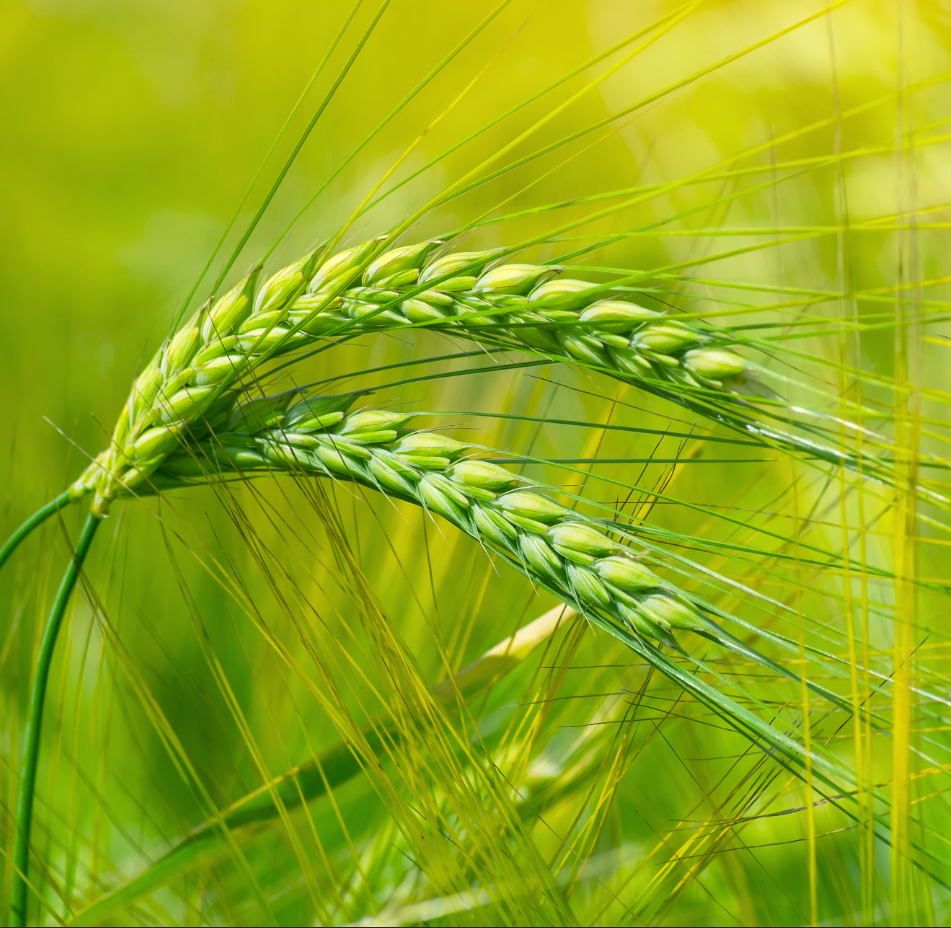 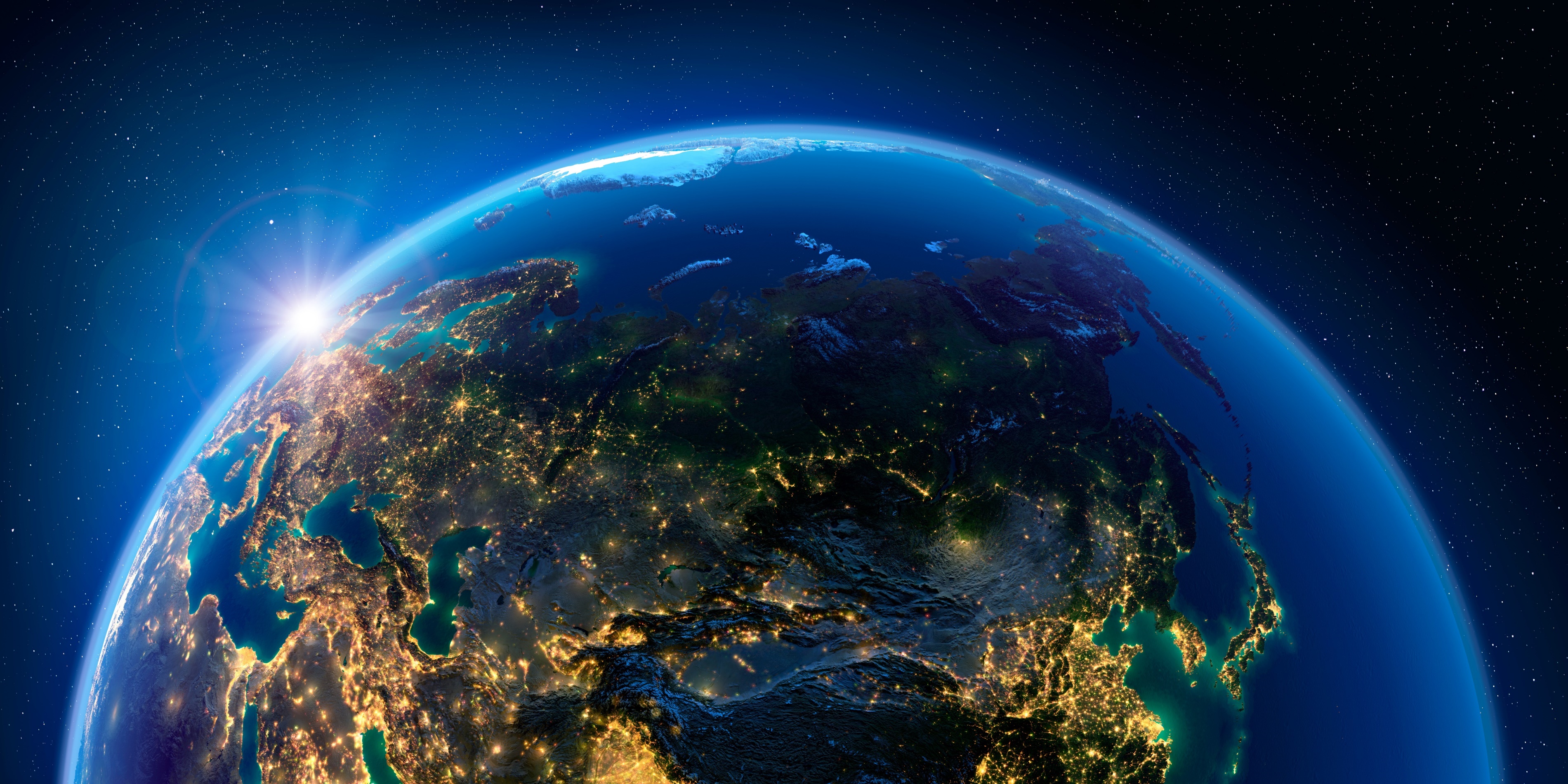 Природные источники ионизирующего излученияв экологическихи техногенных проблемах планеты Земля
Торшин Сергей ПорфирьевичПрофессор кафедры агрономической, биологической химии и радиологии РГАУ-МСХА имени К.А. Тимирязева, доктор биологических наук, Лауреат Премии Правительства РФ
Вклад различных источников ионизирующего излученияв облучение человека
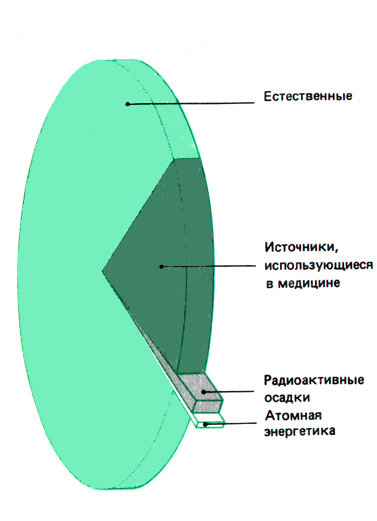 Природные источники радиации
Искусственные источники:
   медицина

   радиоактивные осадки
   атомная энергетика
2
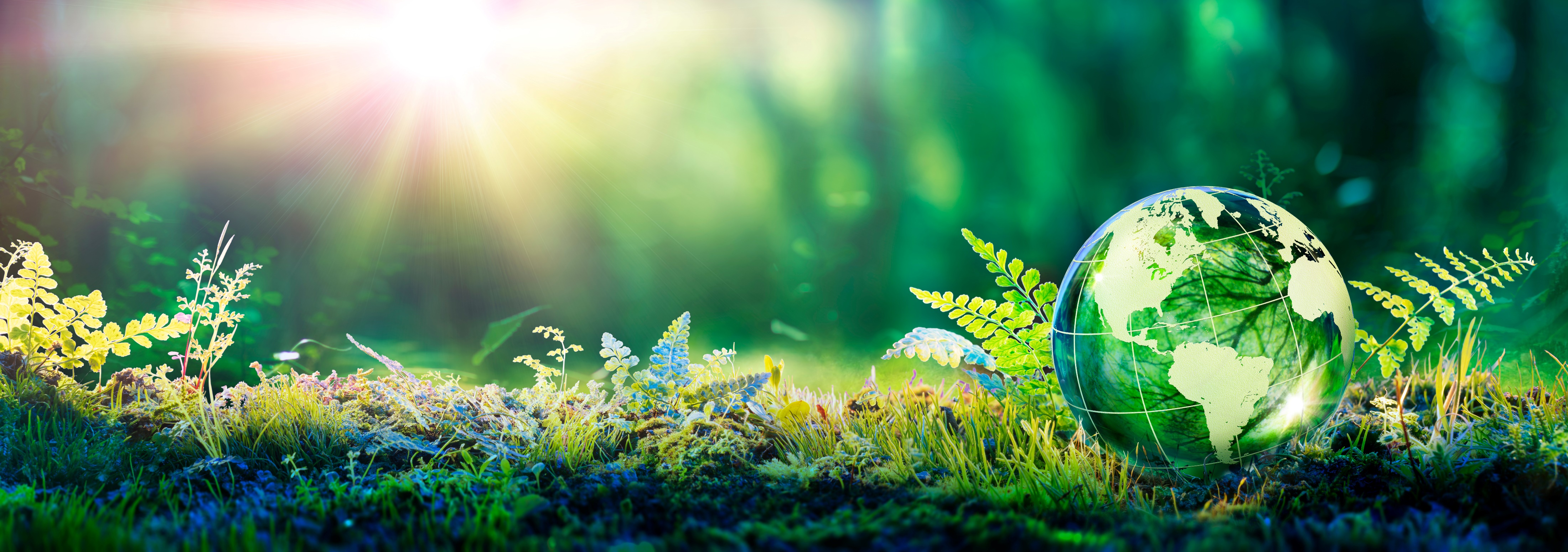 ФИЗИЧЕСКИЕ ОСНОВЫ РАДИОЛОГИИ
Строение атома
R атома – 10–8 см
R ядра   – 10–13 см
                                            
ядро: протоны (Z = +1, M = 1 а.е.м.)
нейтроны (Z = 0, M = 1 а.е.м.)
плотность ядра – 1014 г/см3
электроны (Z = –1,  M =                 а.е.м.)
1
1840
M
Z X
X – символ химического элемента   
M – массовое число – сумма нуклонов (протонов и нейтронов в ядре атома)
Z – зарядовое число (сумма протонов)
4
Изотопы
– атомы одного химического элемента, имеющие одинаковый заряд ядра (число протонов), но разное массовое число (число нейтронов)
– (греч. «одинаковое место»)
1Н                               2Н                                   3Н
(протий)                       (дейтерий)                             (тритий)


            стабильные                               радиоактивный
5
Основные понятия
Радионуклиды – неустойчивые атомные ядра, способные самопроизвольно распадаться                       
Радиация = излучение – поток частиц или квантов электромагнитного излучения
Радиоактивность – явление самопроизвольного распада атомных ядер, сопровождающееся излучением
6
Происхождение радионуклидов
Радионуклиды     
                         


 естественные 
– существующие 
   в природе

235U, 238U, 232Th,
226Ra, 222Rn, 210Pb,210Po
40K
3Н, 14С
искусственные 
– полученные человеком                       в результате ядерных реакций 
131I
137Cs
90Sr
60Co, 239Pu, 32P и др.
7
Альфа-распад
Причина — избыток в ядре нуклонов (нейтронов и протонов)
4
                                                                        2He – ядро атома гелия 
                                                           a-частица (2р+ + 2n)

                                                                     M               4                 M – 4 
                                                                      Z X   2 He  +   Z – 2 Y 

                                                           
                                                                                 
                                                                       238             4              234
                                                 92U  2He + 90 Th
8
Бета-распад (–)
Причина — избыток в ядре нейтронов
M                                     M  
Z X  – + ne +  Z +1 Y

n0  – + ne +  p+
 



14                                  14
6С   – + ne +   7N
– – частица (электрон)
антинейтрино
9
Бета-распад (–)
Причина — избыток в ядре энергии
g – фотон
электромагнитное излучение
Z X*   Z X + 
137                                   137                  137
      55Cs   – + ne+ 56Ba*  56Ba + 
10
Осколочное деление тяжелых ядер
Спонтанное деление ядер
235U  М1Х + М2Y + 2-3 n + Q

1940 г. – Г.Н. Флеров, К.А. Петржак


235U + n  М1Х + М2Y +                             2-3 n + 200 МэВ


1942 г. — запуск первого ядерного реактора(Э. Ферми, Чикаго, США)
11
Сравнительная опасность излучений при внешнем и внутреннем облучении
ВНЕШНЕЕ
ВНУТРЕННЕЕ
АЛЬФА - излучение
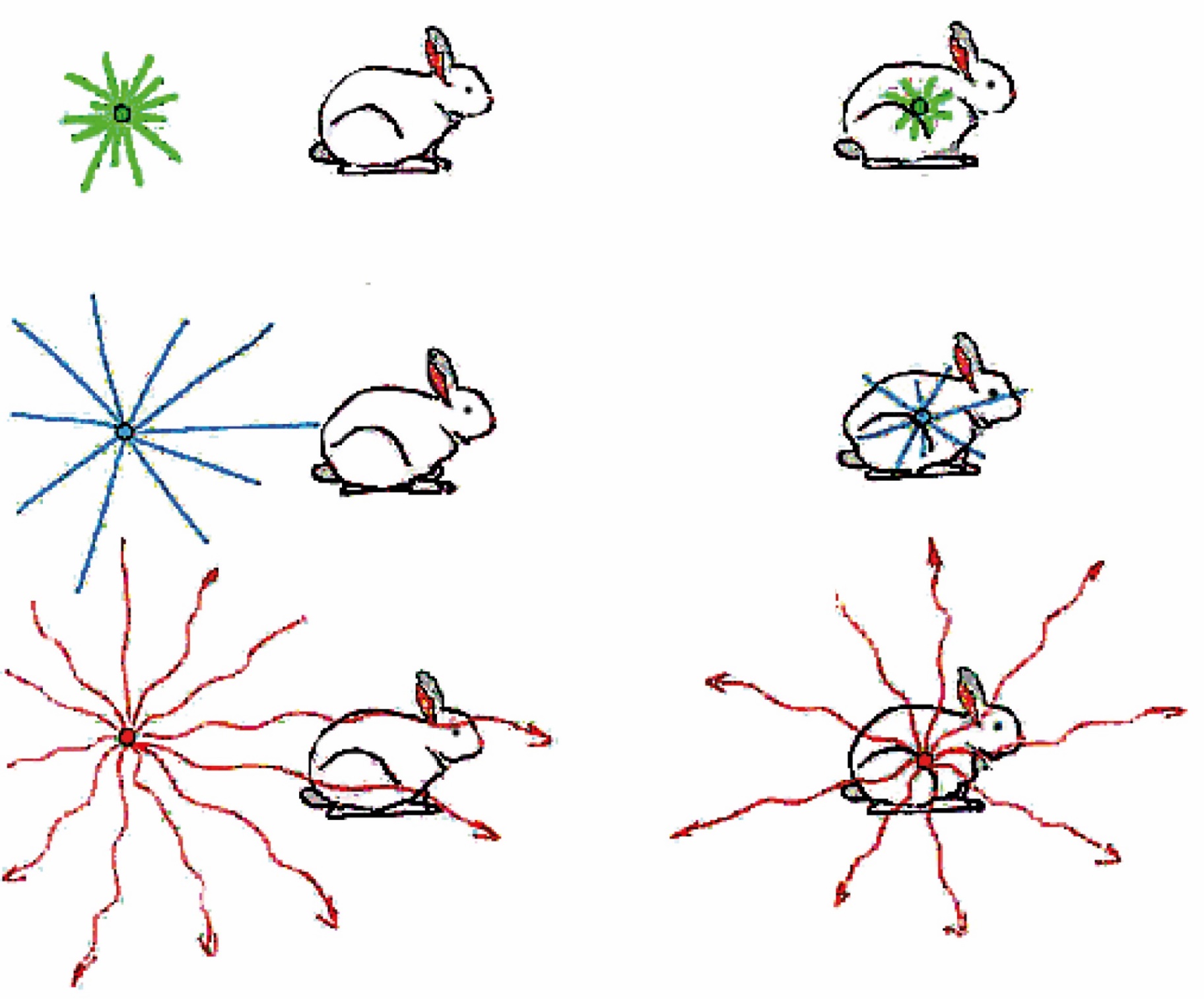 БЕТА - излучение
ГАММА - излучение
12
Период полураспада (Т1/2)
– промежуток времени, в течение которого количество радиоактивных атомов уменьшается в два раза
Период
полураспада 
 131I – 8 суток
131I    131Xe  +   +  e                                                        53                  54
13
Кривая радиоактивного распада
At = A0  e t
At = A0  e In2  t/Т1/2
А
0
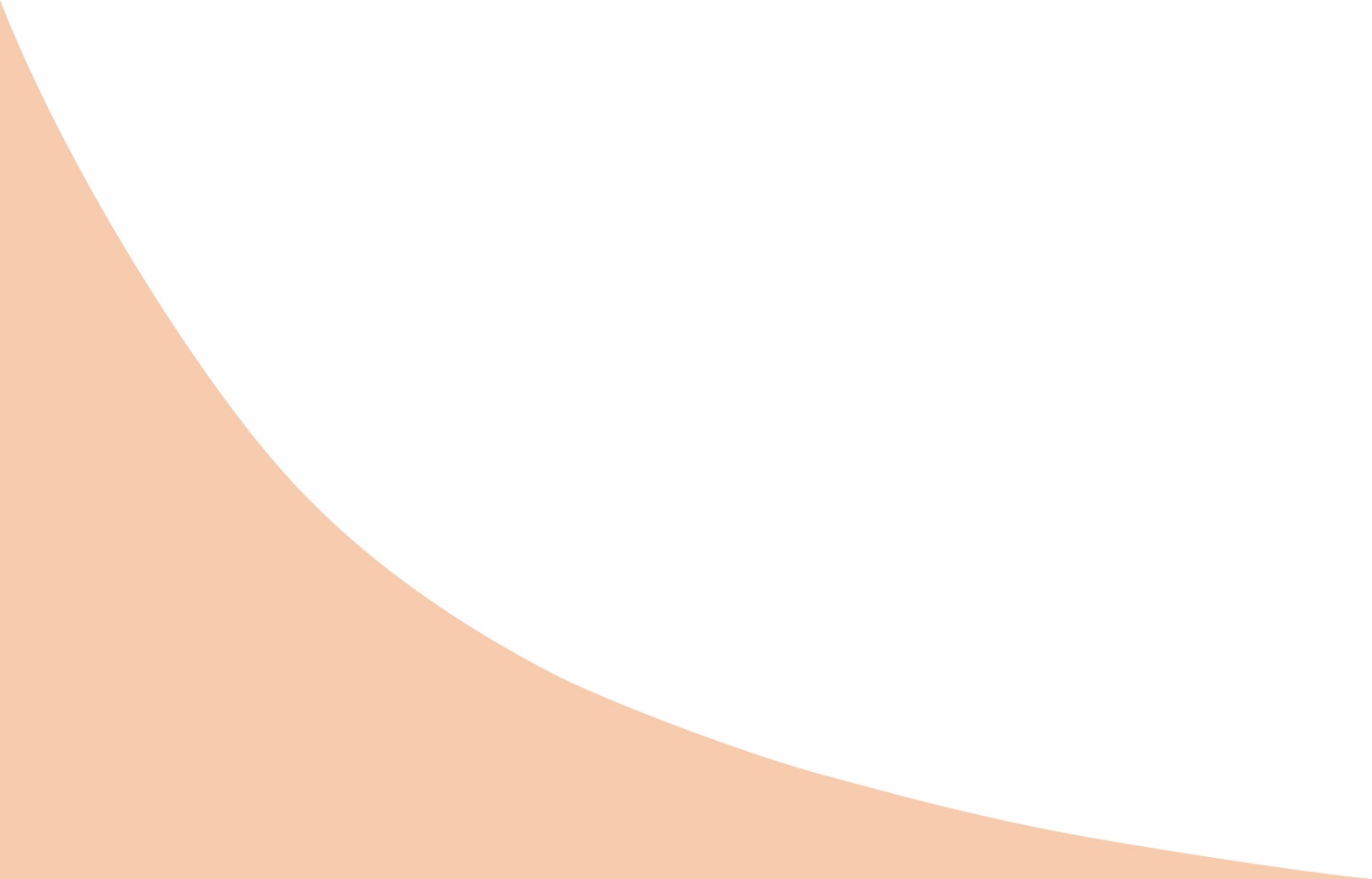 At = A0  e 0,693  t/Т1/2
А
0
А
2
At = A0 /2n, где
0
А
4
0
n = t / T1/2  - число
периодов полураспада
А
А
0
8
0
16
32
4Т
0
3Т
5Т
Т
2Т
At = A0 /2-t/ T1/2
Число периодов полураспада
14
Взаимосвязь основных понятий
Радионуклиды
Объект воздействия
излучение
Количественная мера
содержания радионуклида
воздействия излучения
Активность (А)  Бк, Кu
Доза (Д)                           Зв, бэр, Гр, рад, Р
внешнее или внутреннее облучение
активность
вид и Е излучения
время воздействия
расстояние  
радиочувствительность объекта
число р/а атомов
вероятность распада
15
ПРИРОДНЫЕ ИСТОЧНИКИ ИОНИЗИРУЮЩЕГО ИЗЛУЧЕНИЯ
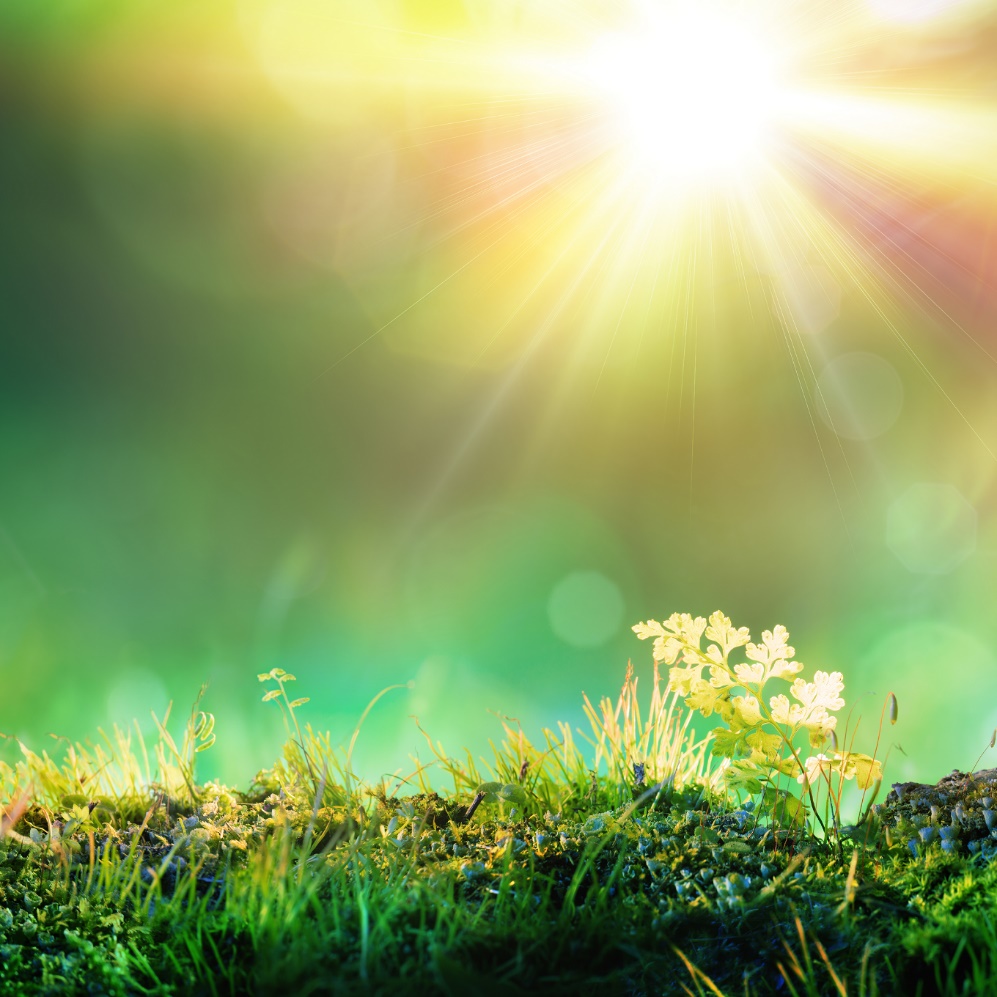 Космическое излучение
Излучение естественных радионуклидов
17